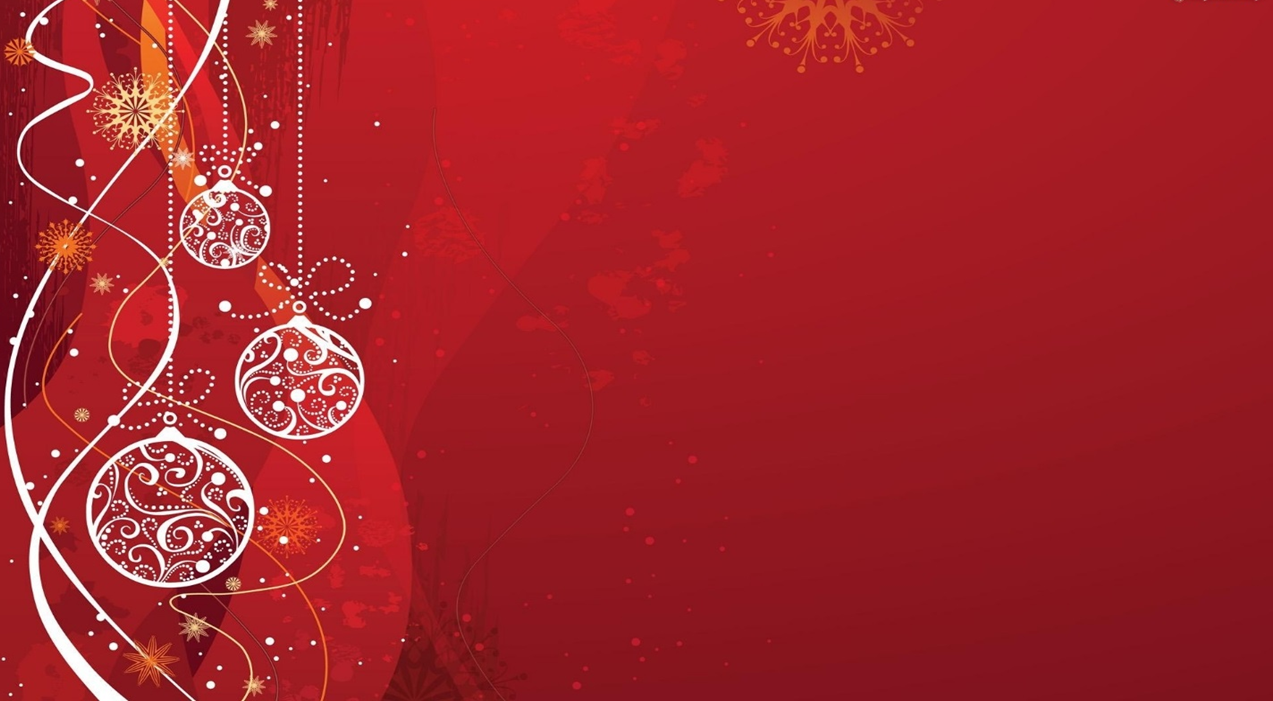 Nuoširdžiai sveikiname Jus ir Jūsų artimuosius Šv. Kalėdų ir 
artėjančių Naujųjų Metų proga!
 
Tegul niekuomet nepritrūksta Jums džiaugsmo ir šilumos,
Tetampa Jums tvirta atrama išmintingi ir patikimi draugai ,
Telydi Jus pelningos idėjos, išsipildę planai,
vaisingi darbų  rezultatai.
Sėkmės žengiant į Naujuosius 2018 metus.
,
  
   Vilniaus lopšelio-darželio ,,Šypsena“ kolektyvo vardu
   direktorė Olga Beliaš